Riverside MuSEUM
Highlights and Quiz
[Speaker Notes: Presenter notes

A slideshow of some of Learning Assistant Sarah favourite objects from the Riverside Museum.]
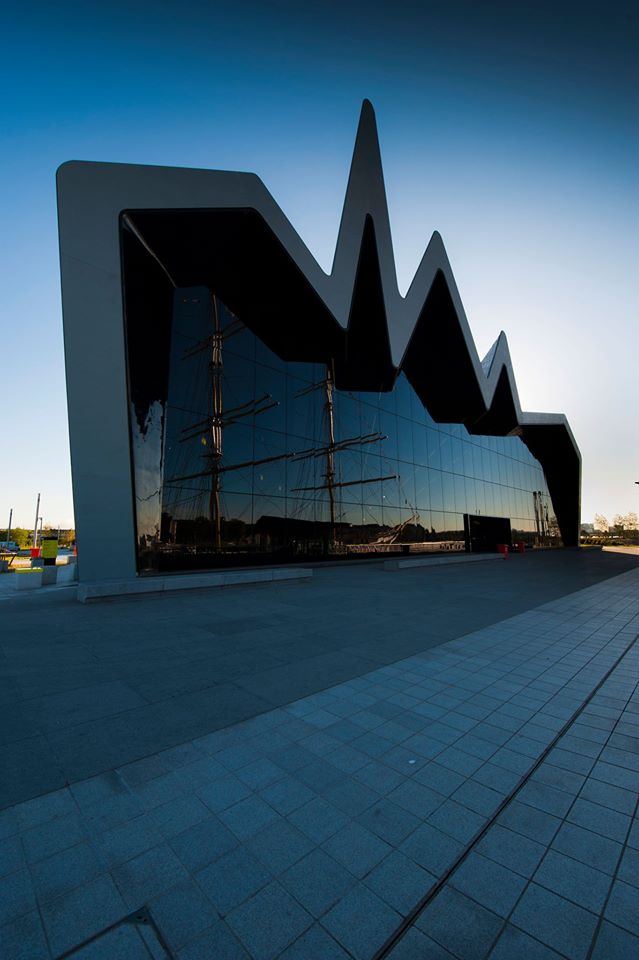 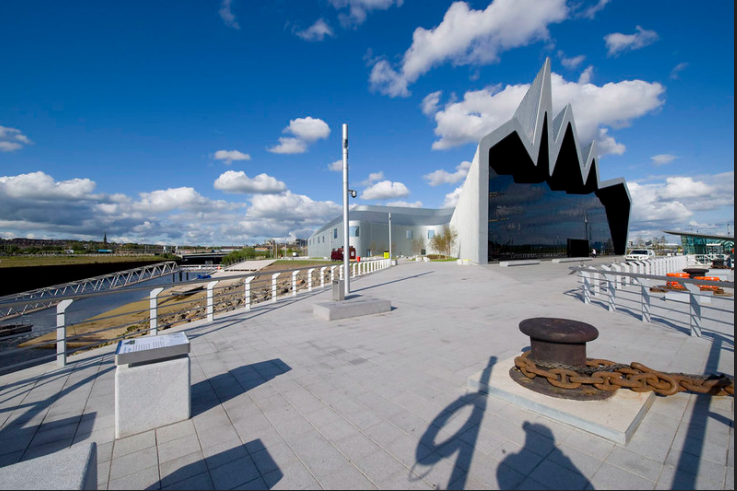 [Speaker Notes: Presenter notes

A slideshow of some of Learning Assistant Sarah favourite objects from the Riverside Museum. 

Riverside museum opened in 2011. It was the first purpose built museum created by Glasgow Life in the 21st century. It was previously located at Kelvinhall. It now sits next to the River Clyde near Partick. It houses the city’s collection of transport and technology. Reflecting Glasgow’s contributions to industries such as shipbuilding, train manufacturing and engineering. 

It was designed by intentionally renowned architect Zaha Hadid. 

Over 3000 objects inside.]
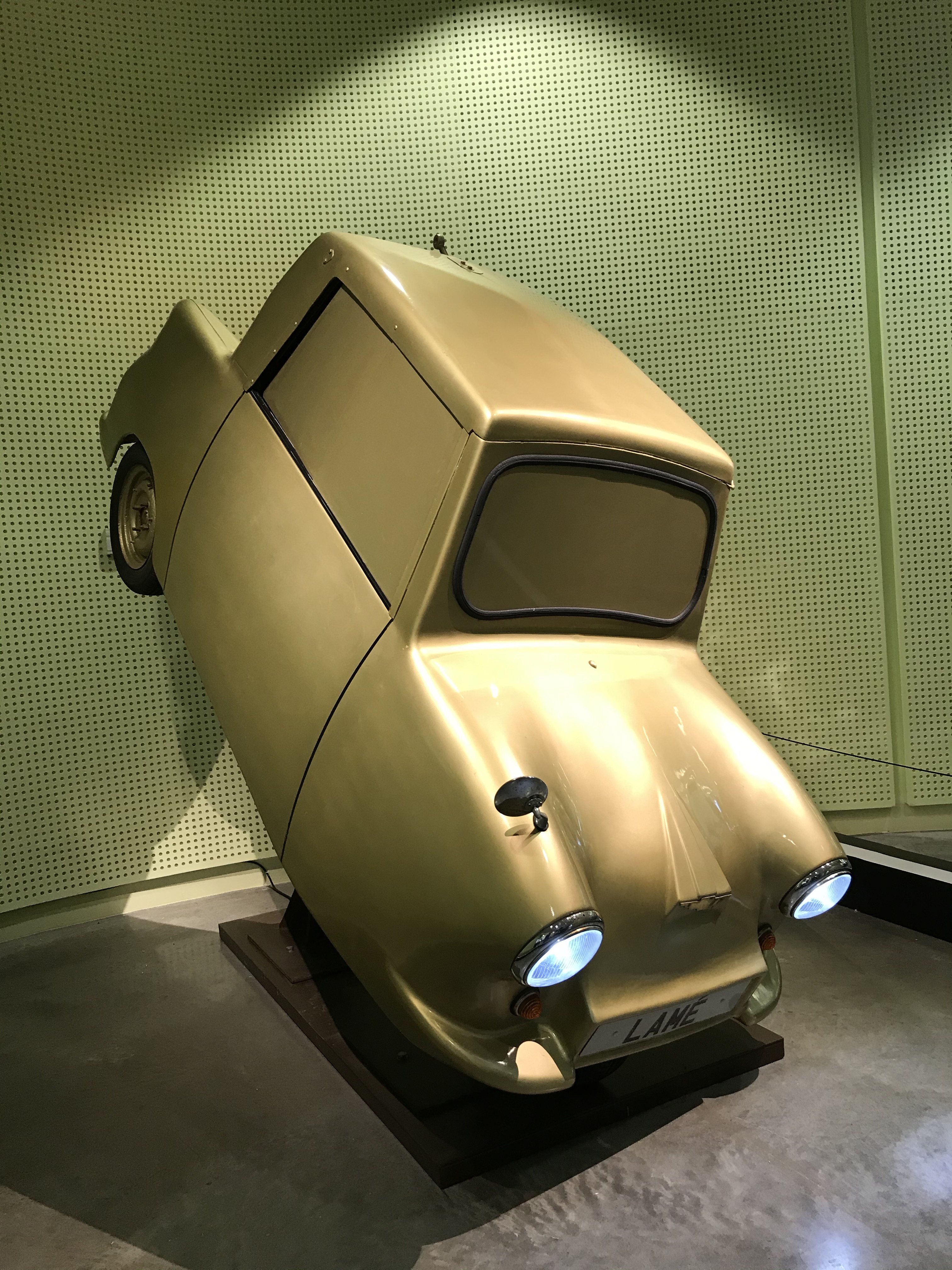 Gold Lame

This is a fairly new display 
at the Riverside Museum
so you may not have seen 
it yet. 

It is by artist Tony Heaton. 


What do you think of it?
[Speaker Notes: Notes for the presenter 

The artwork is inspired by the “Wee Bluey” car (which also can be seen at Riverside) The little 3 wheeler car. 

Artist Tony Heaton said about the work, “ … this one escaped, suspended , transformed from prosthetic to sculpture, transmuted from blue to gold, lame to lamé” 

The 3 wheeler car was invented to provide mobility to disabled people. However was later declared by the UK government and was subsequently banned.]
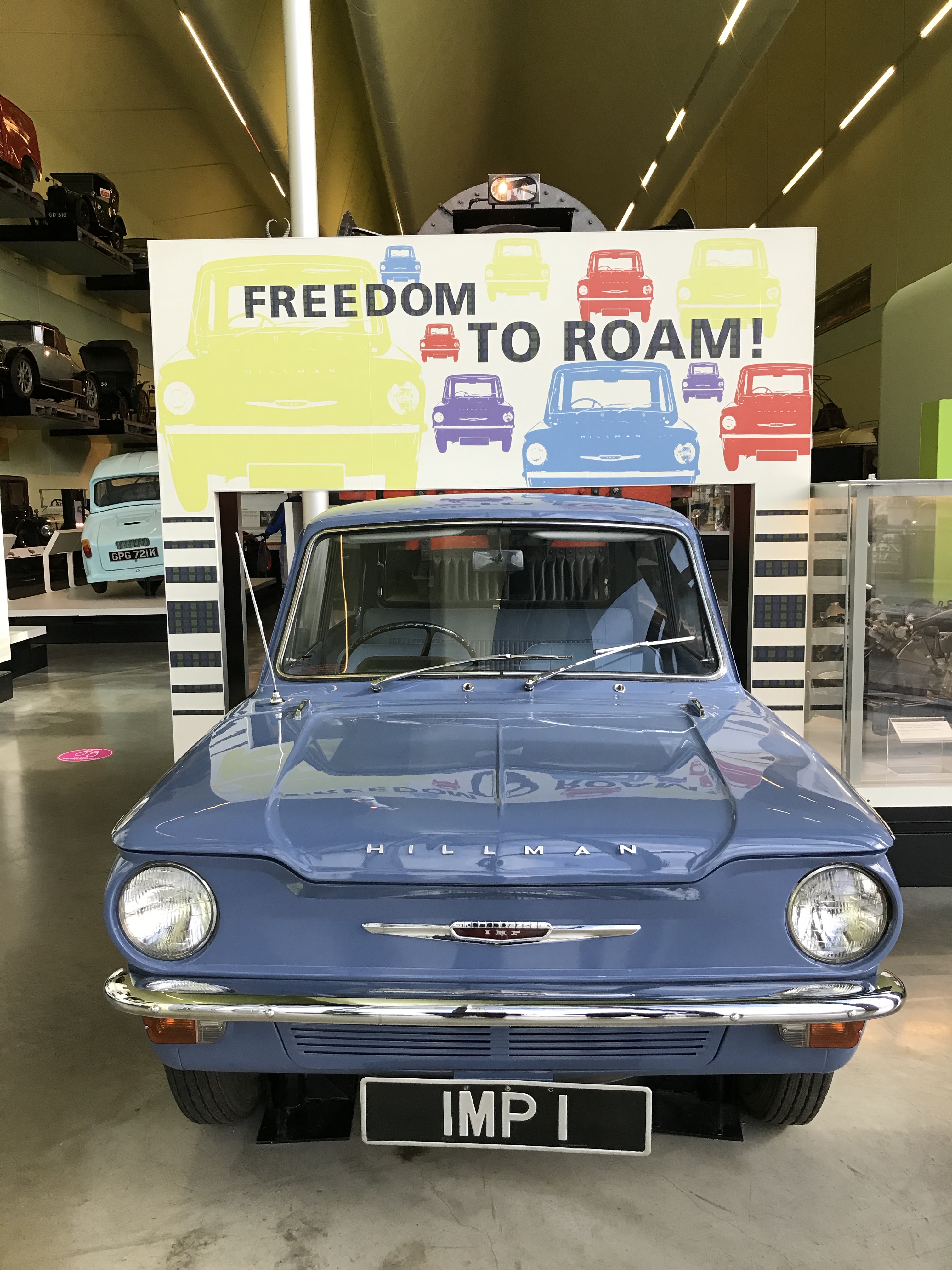 The Hillman Imp 
1963

This is the very first 
production model of this 
revolutionary car.

This is the car I hear visitors
get excited about 
in the museum, 
usually they’ve known
 someone who has had one 
and have fond memories of it.
[Speaker Notes: Presenters notes

The Hillman Imp was manufactured locally in Linwood, a car plant was especially built to make these Hillman Imps in the sixties. 

This car was seen as a new hope for Scottish industry and was expected to “transform the Scottish economy”. However in the excitement the rush to launch the car contributed to the Imp’s reputation for being unreliable.]
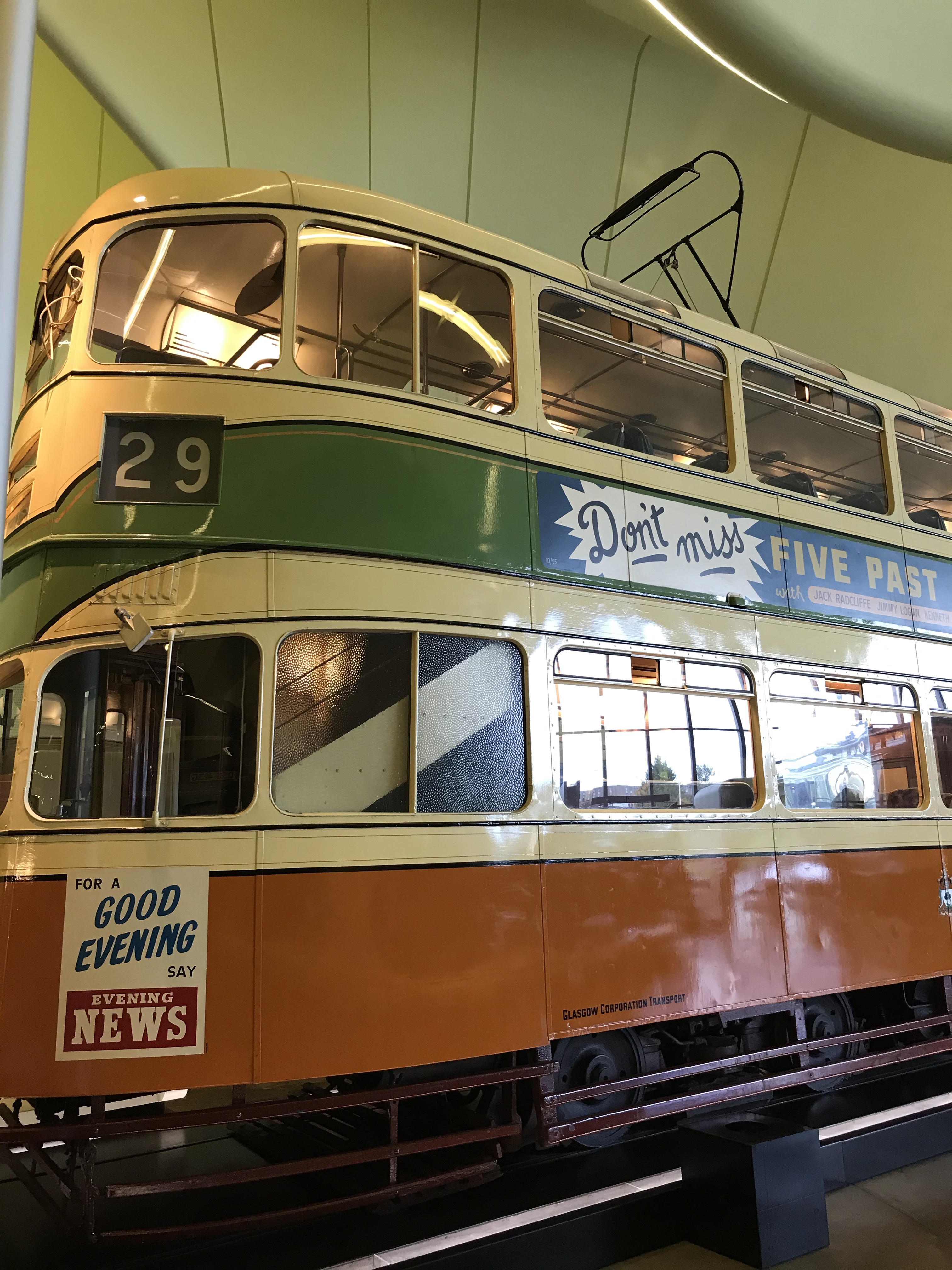 Tram Dancing Display

This is Cunarder tram  
1392.
The story around this display
focuses on young people
in the fifties getting the tram
to the dance halls in Glasgow.

It has an ad on the side 
advertising the Locarno dance
hall on Sauchiehall Street.
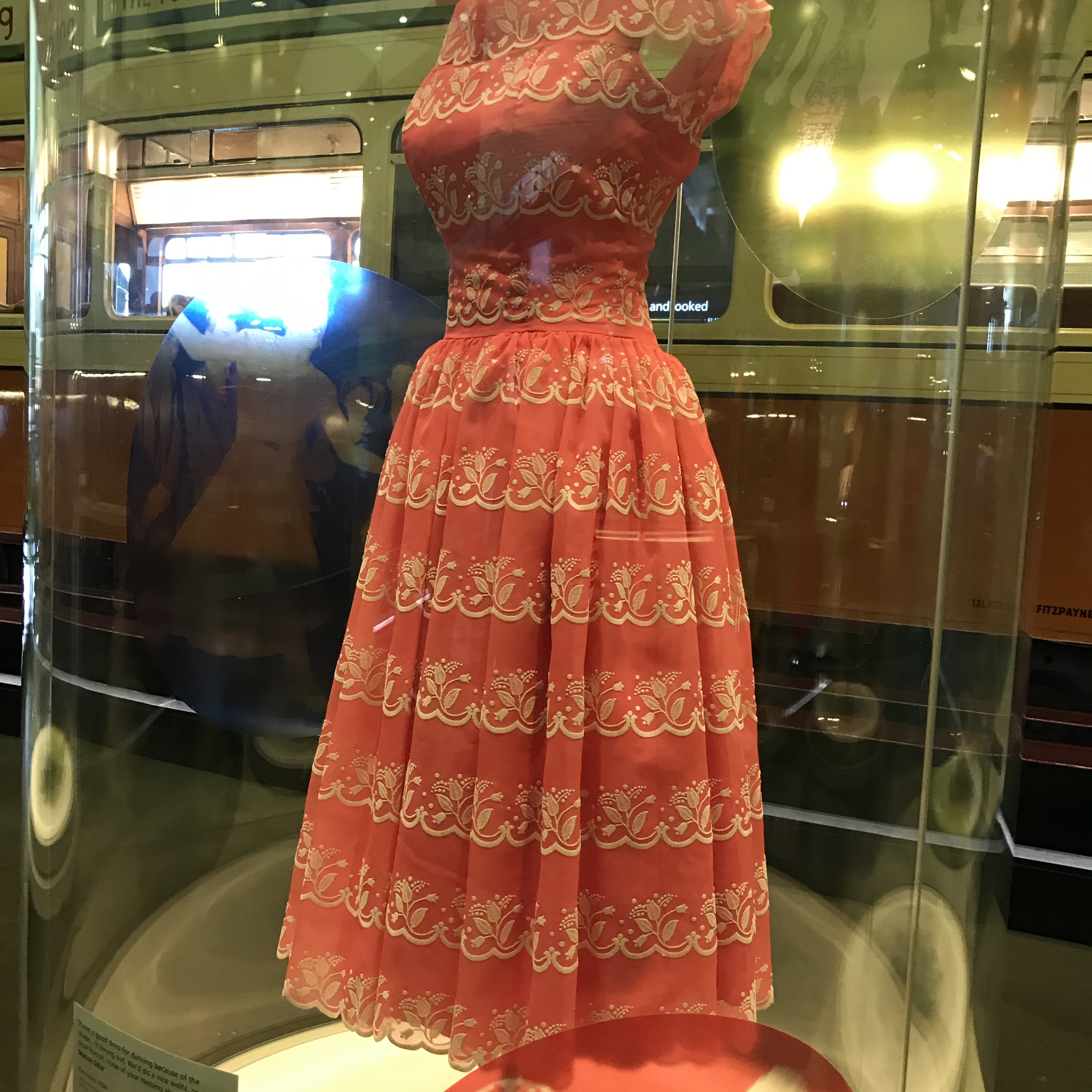 [Speaker Notes: This display features the Tram, videos of Glaswegians talking about their experiences taking the tram to the dance halls situated around Glasgow. This tram was in service between 1948 - 62. 

3 dresses are featured as part of the display that would have been typically worn to the dance halls. The trams were convenient and comfortable to ride. The seats were comfy and upholstered so they didn’t catch the delicate fabrics of the dresses the women were wearing to the dancing.  It was said the gaps between the flooring on the trams were a bit of hazard though as the ladies would often get their high heels stuck in them.]
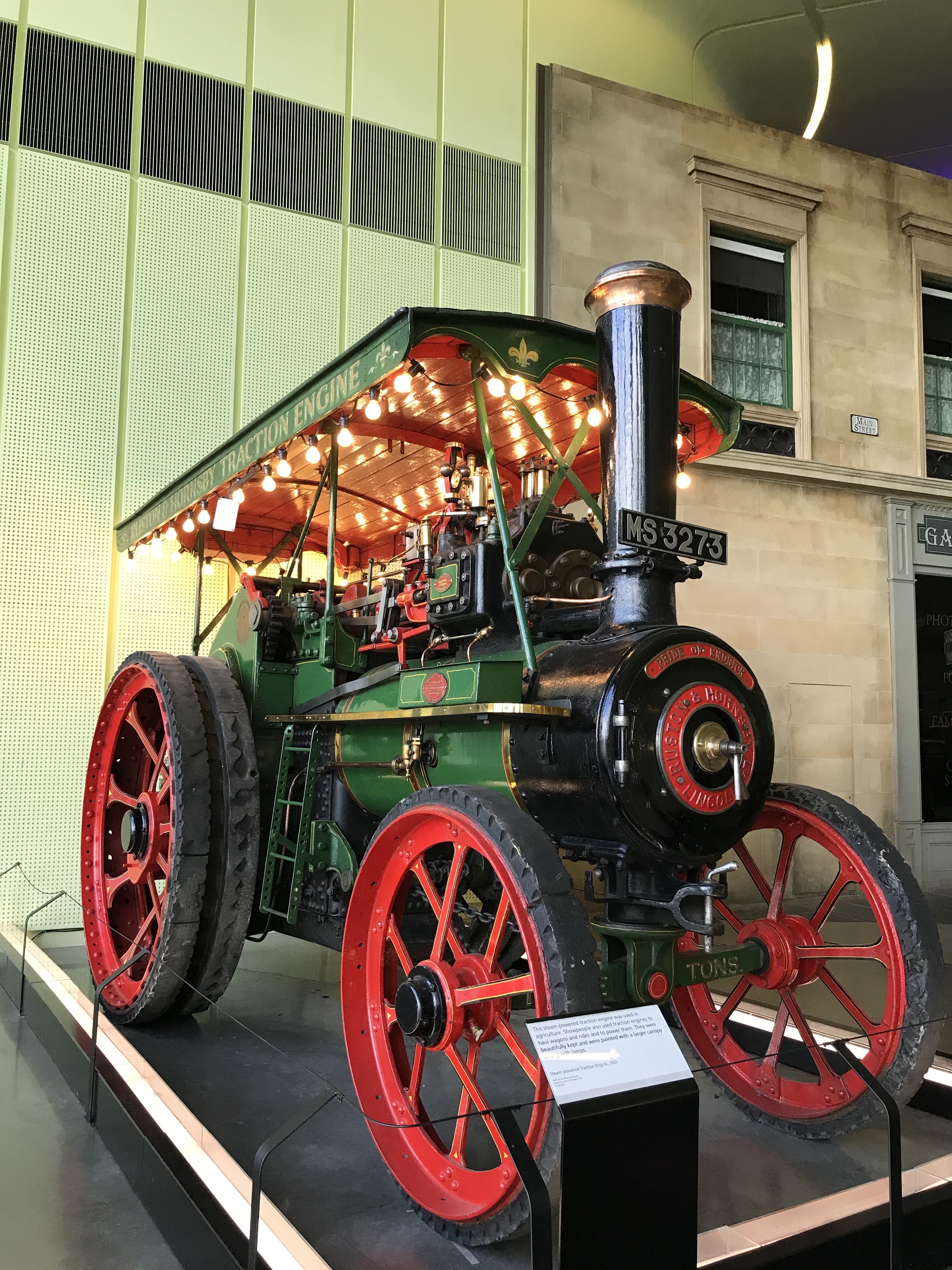 The Magnificent 
Traction Engine
From 1920

This traction engine is featured
 in our Travelling Show People 
Display.
[Speaker Notes: This traction engine also features in the Travelling Show people display too. A steam powered traction engine used in agriculture. Show people also used the traction engines to haul wagons and rides and to power them. They were beautifully kept and were painted with a larger canopy strung with lamps. This one is from 1920. 

Have you seen this in the flesh at Riverside? What do you think of it? I think it’s hard not to be impressed it’s beautiful! 

Are you familiar with Traction Engines? I wasn’t sure at first what its purpose was.]
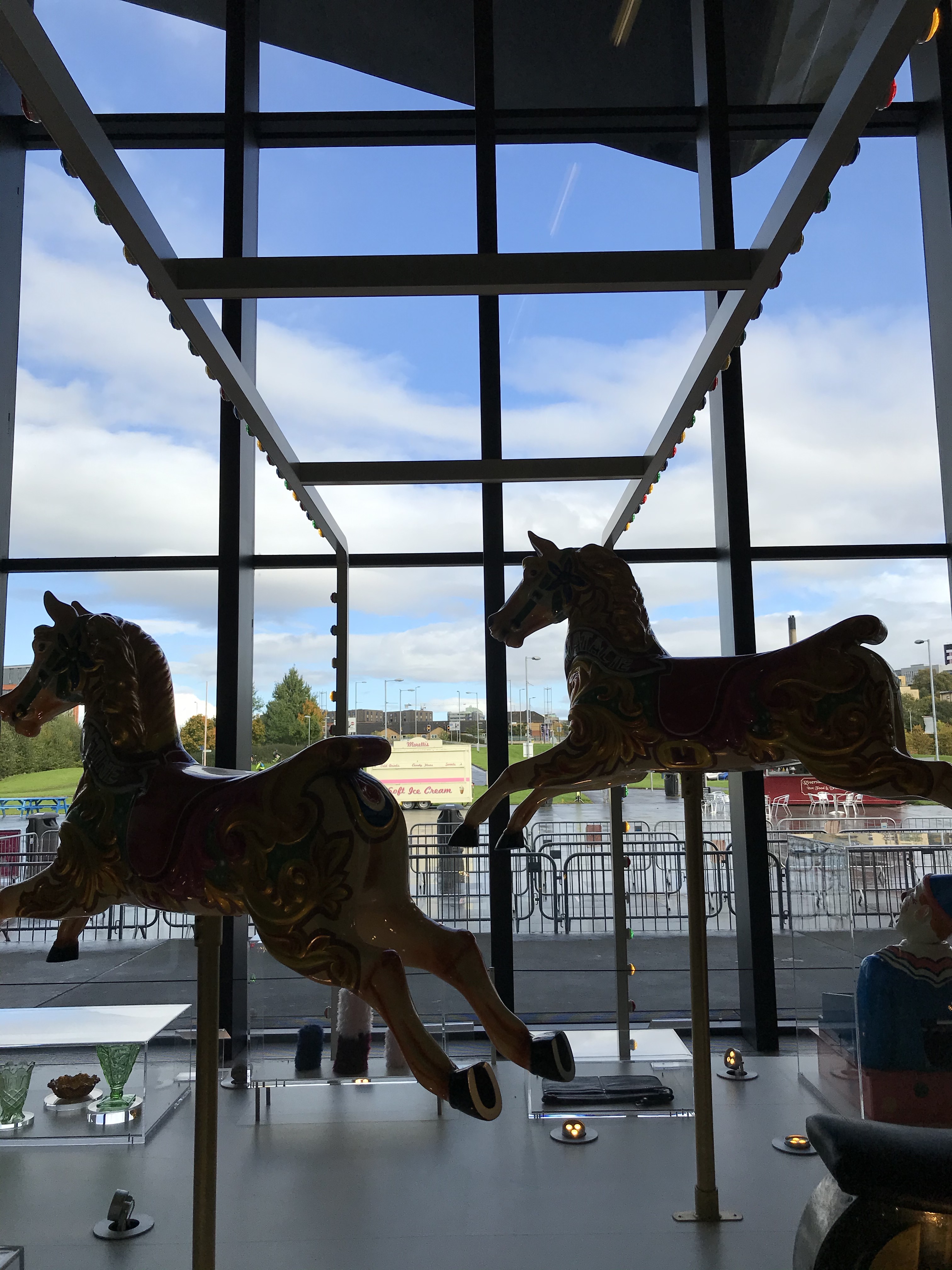 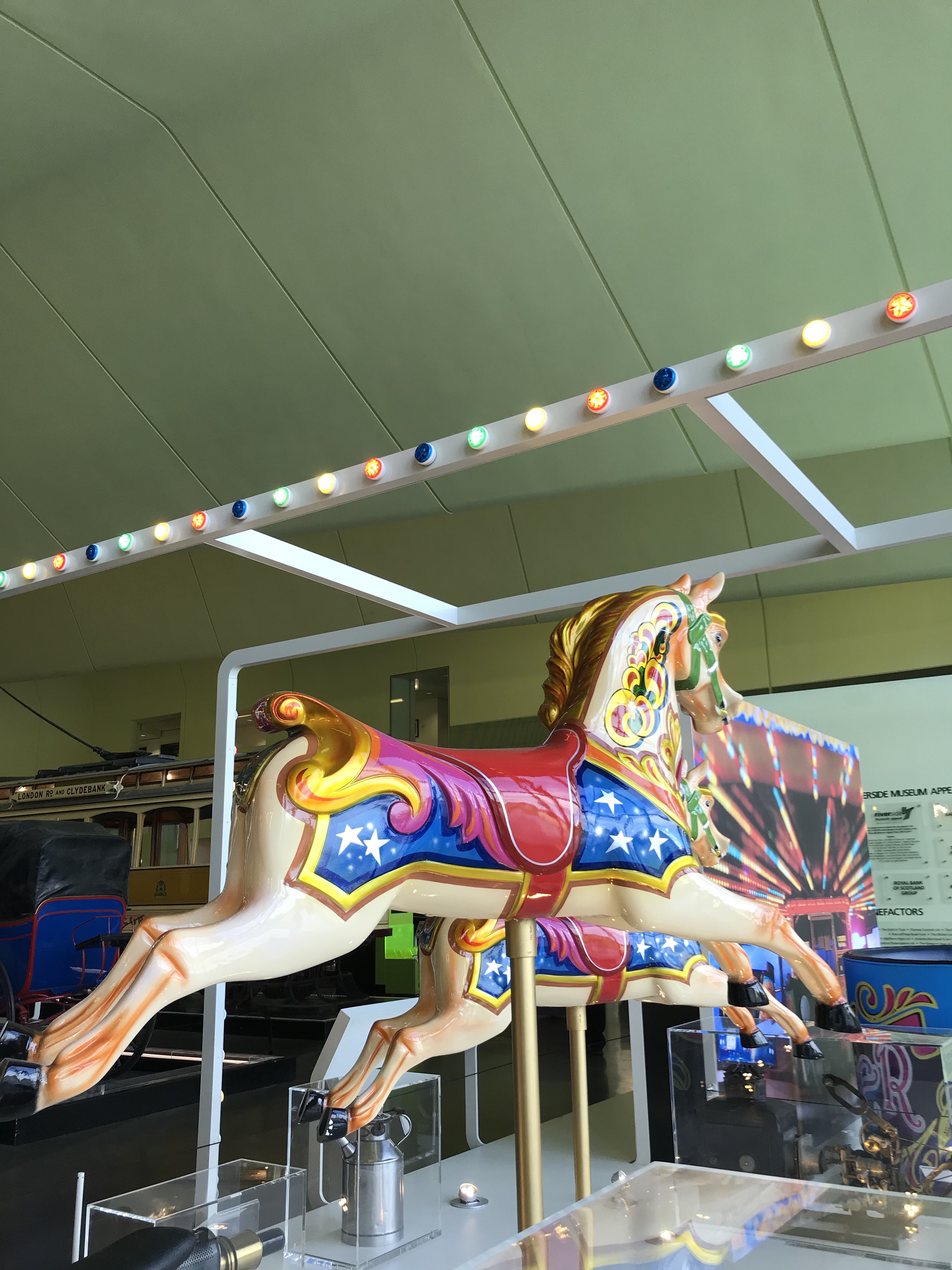 Travelling Show people

Carousel horses
[Speaker Notes: This is an image showing some of the lovely carousel horses featured in the Travelling Show people display in the museum.]
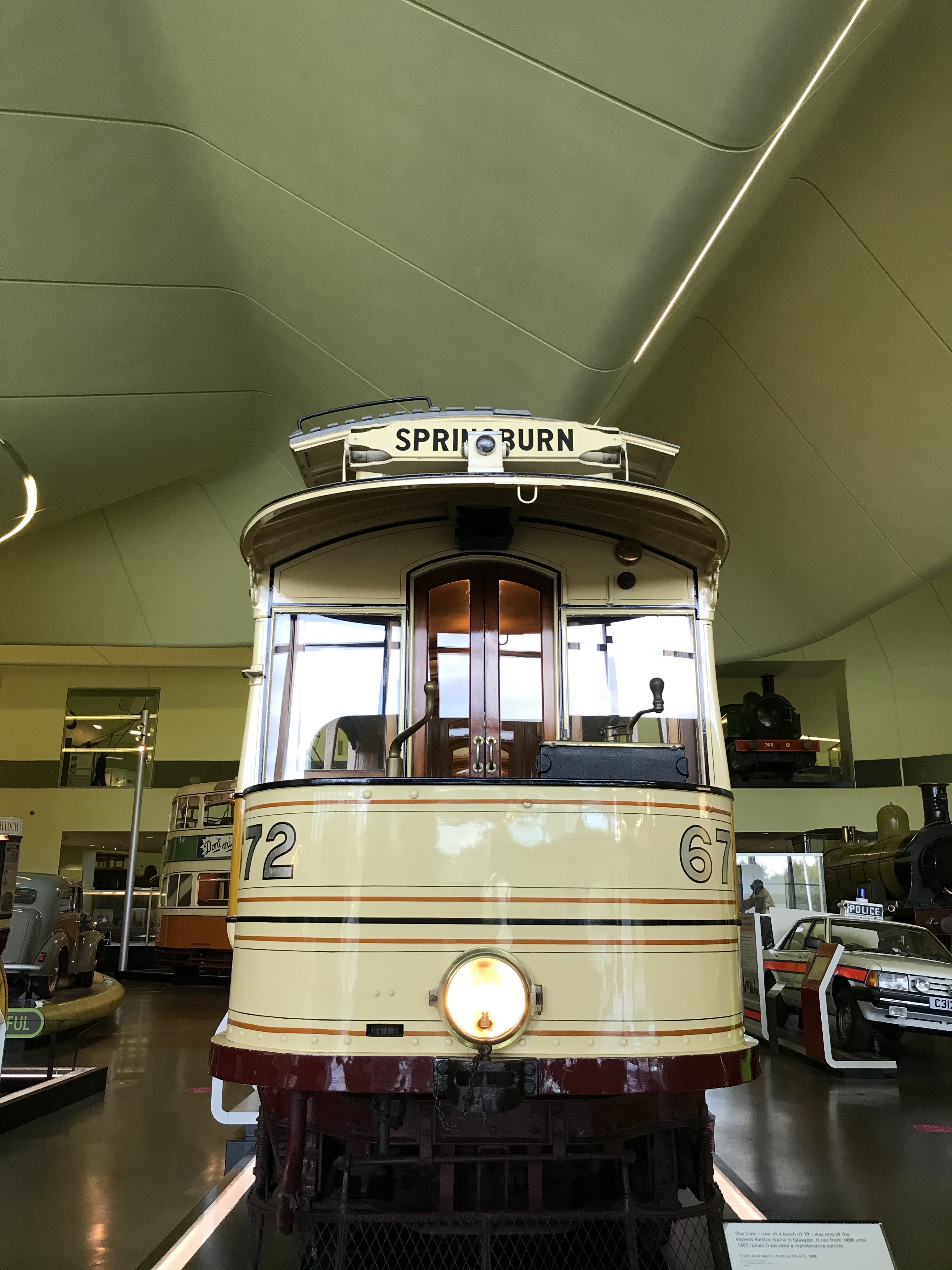 Room and Kitchen Tram
This electric tram sits right at the 
entrance of the museum. 

It was one of the first electric trams
In Glasgow previously it
was horse drawn trams.
[Speaker Notes: This tram car was known as a 'Room and Kitchen'. It was given the name as its layout was similar to that of a typical Glasgow tenement flat of two rooms. It is a single deck tram which dates from around 1900 and was used on the line between Mitchell Street and Springburn.]
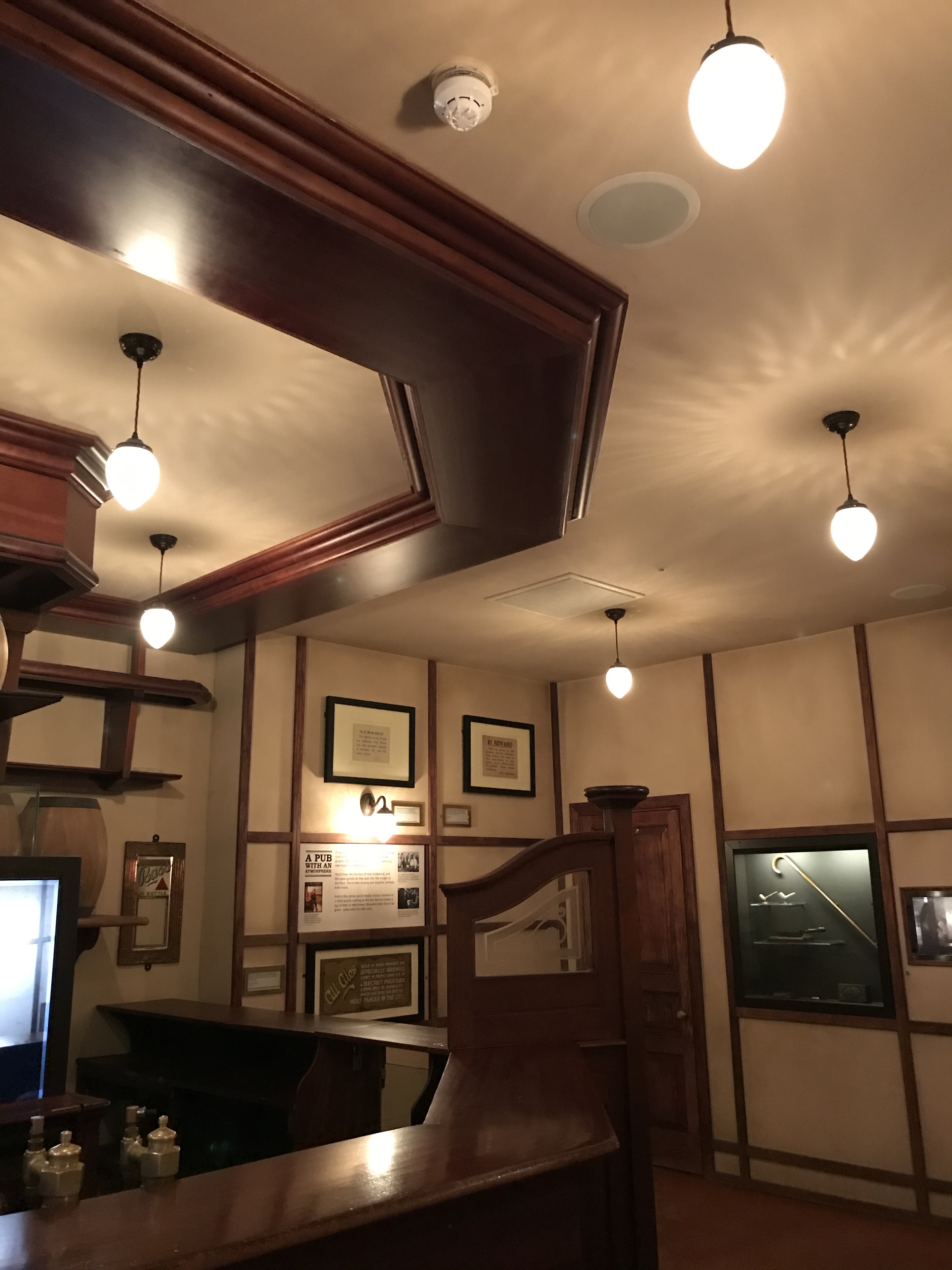 The Mitre Pub
The Riverside Museums pub 
Located on Main Street
or someone refer to it as the
“Old Street”
[Speaker Notes: Here is an image of the inside of The Mitre Pub which is located in the “Main Street” at the Riverside Museum.]
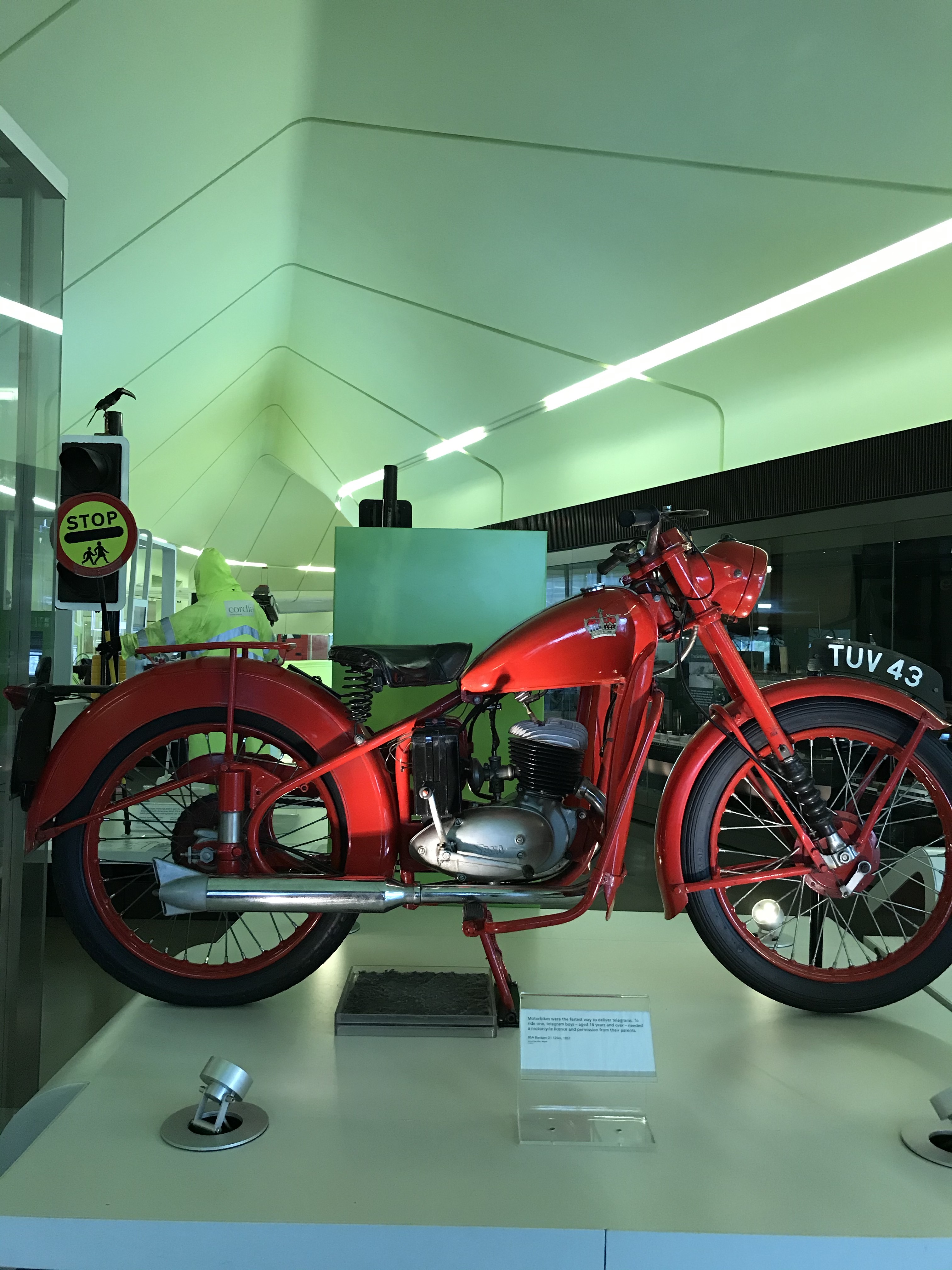 The Telegram Boys
Display

This red motorcycle was 
used for telegram delivery.
[Speaker Notes: This display shows the Telegram boys red Motorcycle built by Birmingham’s Small Arms Company. 

It also features the Telegram Messenger’s Accident Book (1940s-60s, which lists minor scrapes and slips to actual fatal accidents in Glasgow), messenger belt and pouch and some portraits of real Glasgow Telegram Boys.]
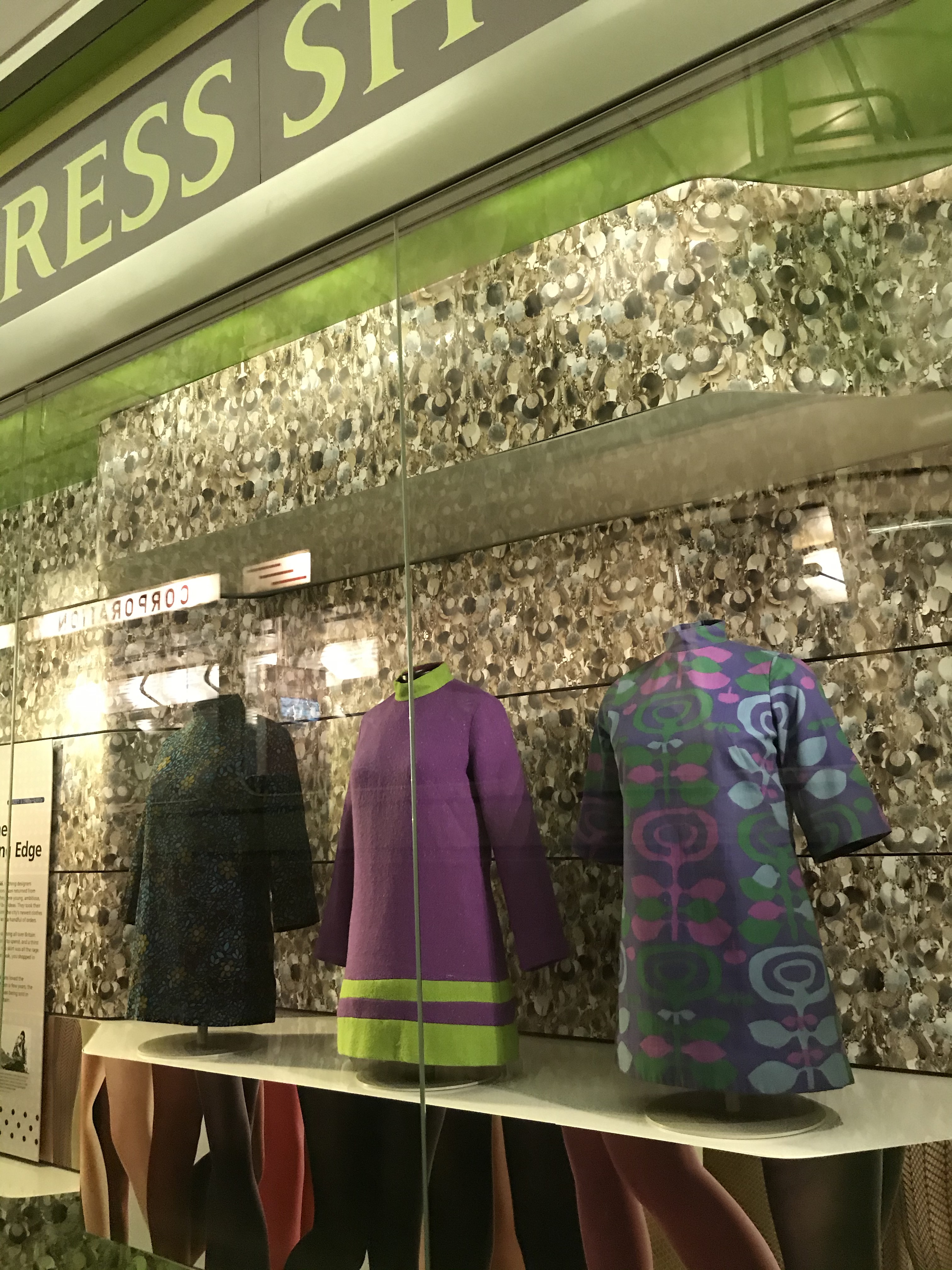 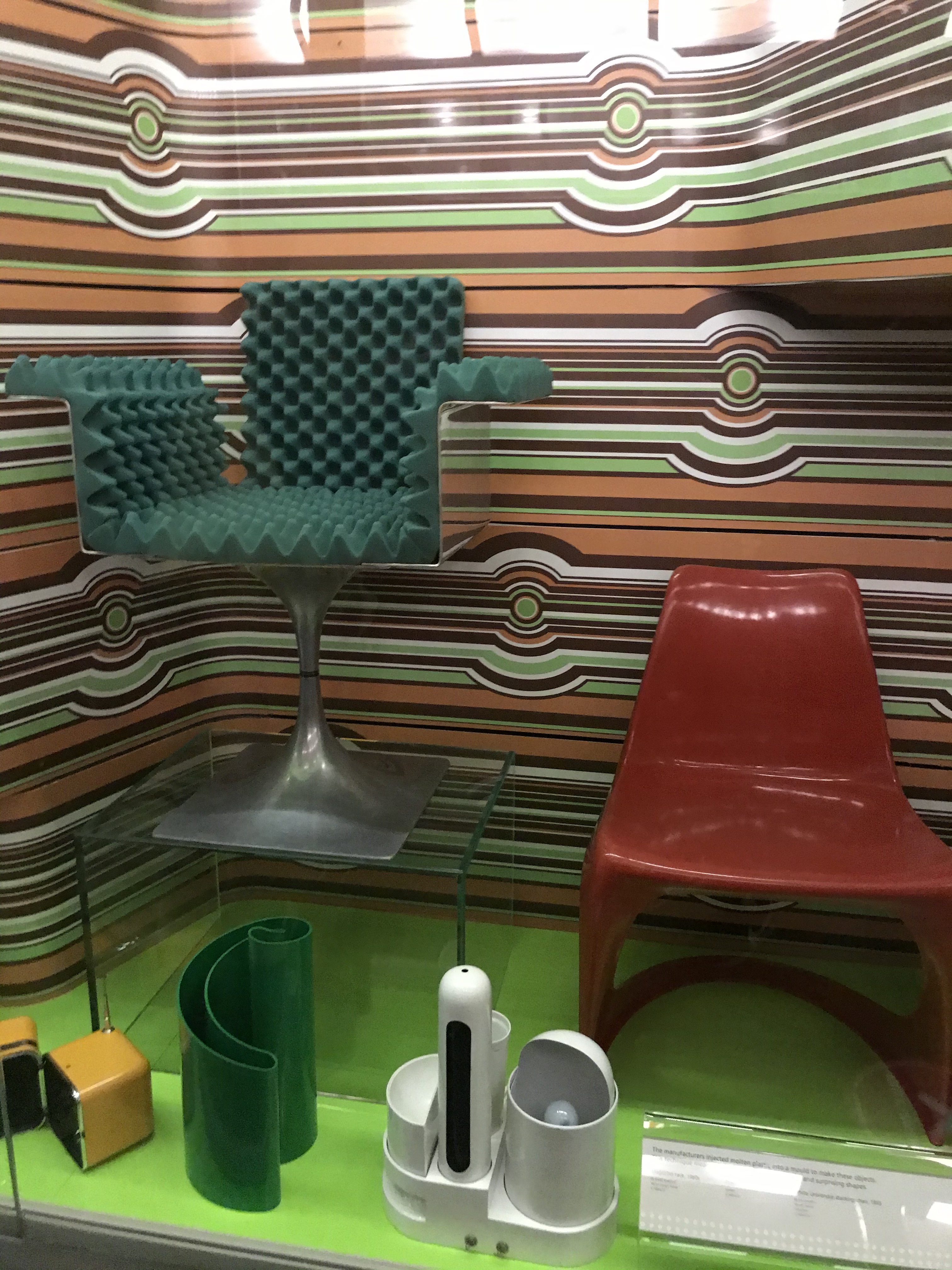 The Swinging Sixties
Here we have a little display
of lovely dresses by 
Glasgow designer Marion
Donaldson. 

On the right is a display
of futuristic furniture mainly
by Italian designers using
materials that were quite 
unusual for the time.
[Speaker Notes: This display is one of my favourites featuring dresses by Marion Donaldson and a selection of Italian furniture design.]
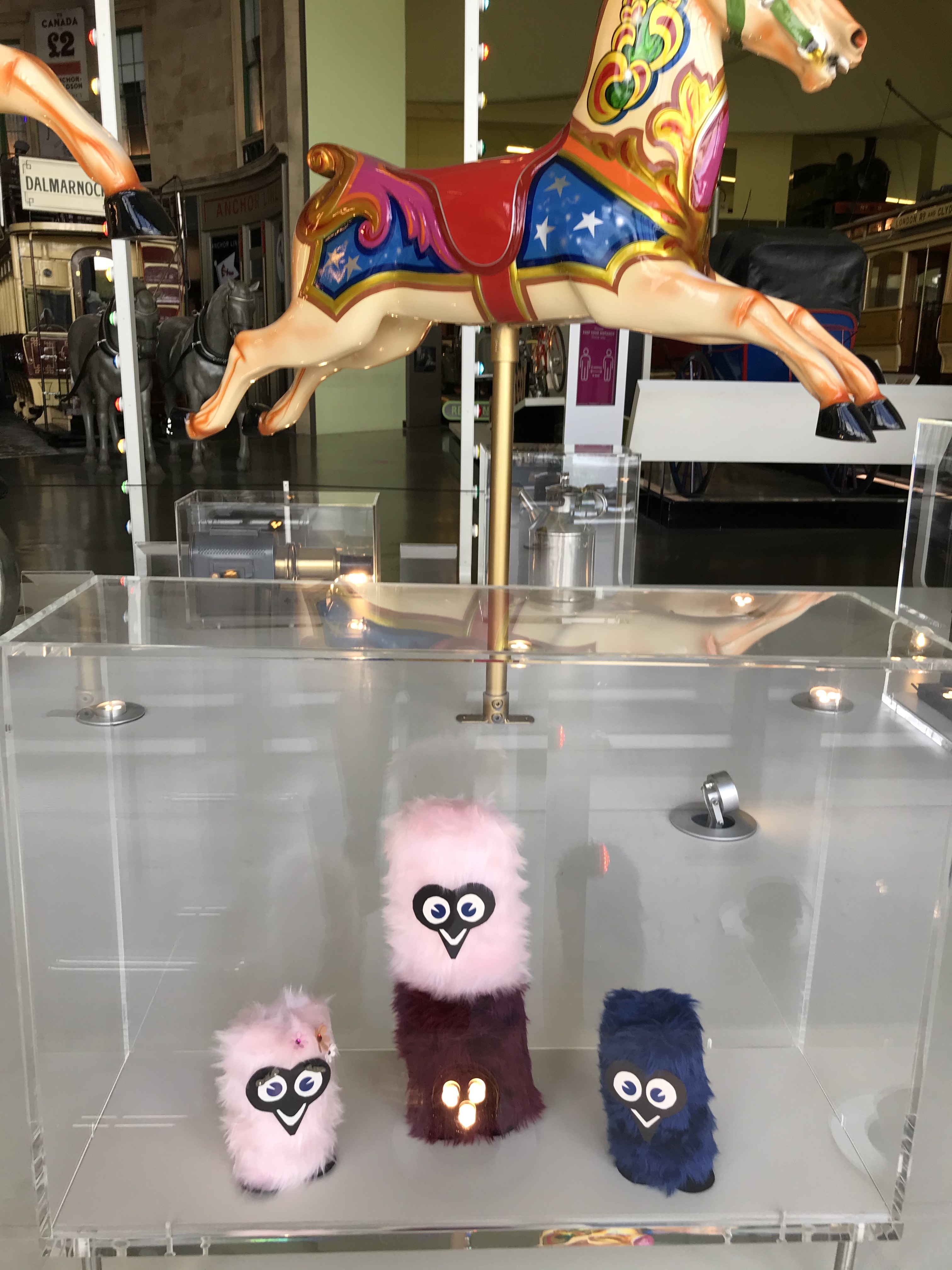 Furry Gonks
Some of the fairground swag 
you could have won at the shows
[Speaker Notes: •This display is all about Travelling Show people. Do these little furry creatures look familiar? Did you ever go to the shows, carnival, fun fair? Ever win anything good? 
These are little gonks and were one of the many things you could have won at the shows! 

•Behind is the carousel horses, beautiful aren’t they! Ever been on those?]
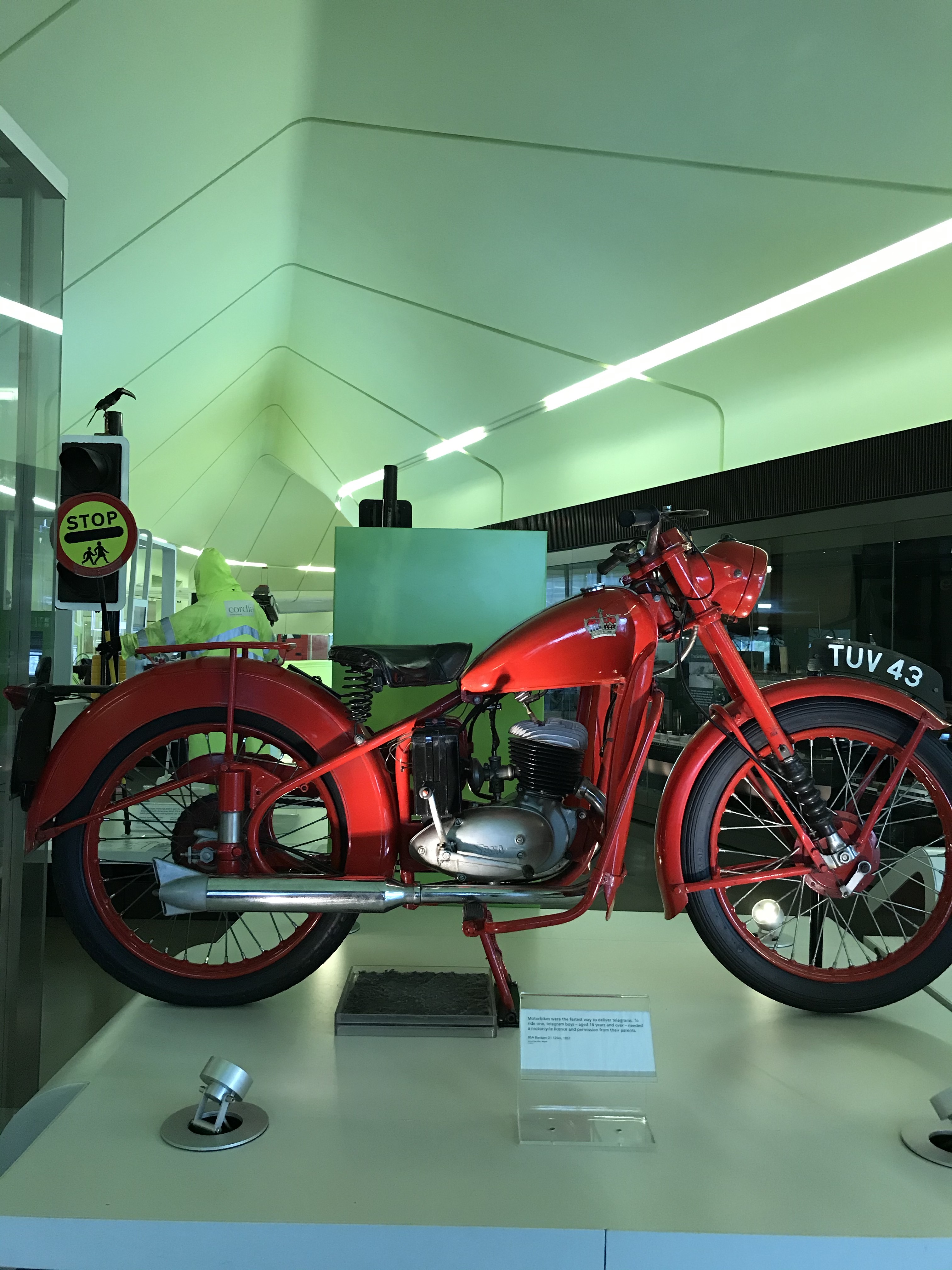 The Telegram Boys
Display

This red motorcycle was 
used for telegram delivery.
[Speaker Notes: This display shows the Telegram boys red Motorcycle built by Birmingham’s Small Arms Company. 

It also features the Telegram Messenger’s Accident Book (1940s-60s, which lists minor scrapes and slips to actual fatal accidents in Glasgow), messenger belt and pouch and some portraits of real Glasgow Telegram Boys.]
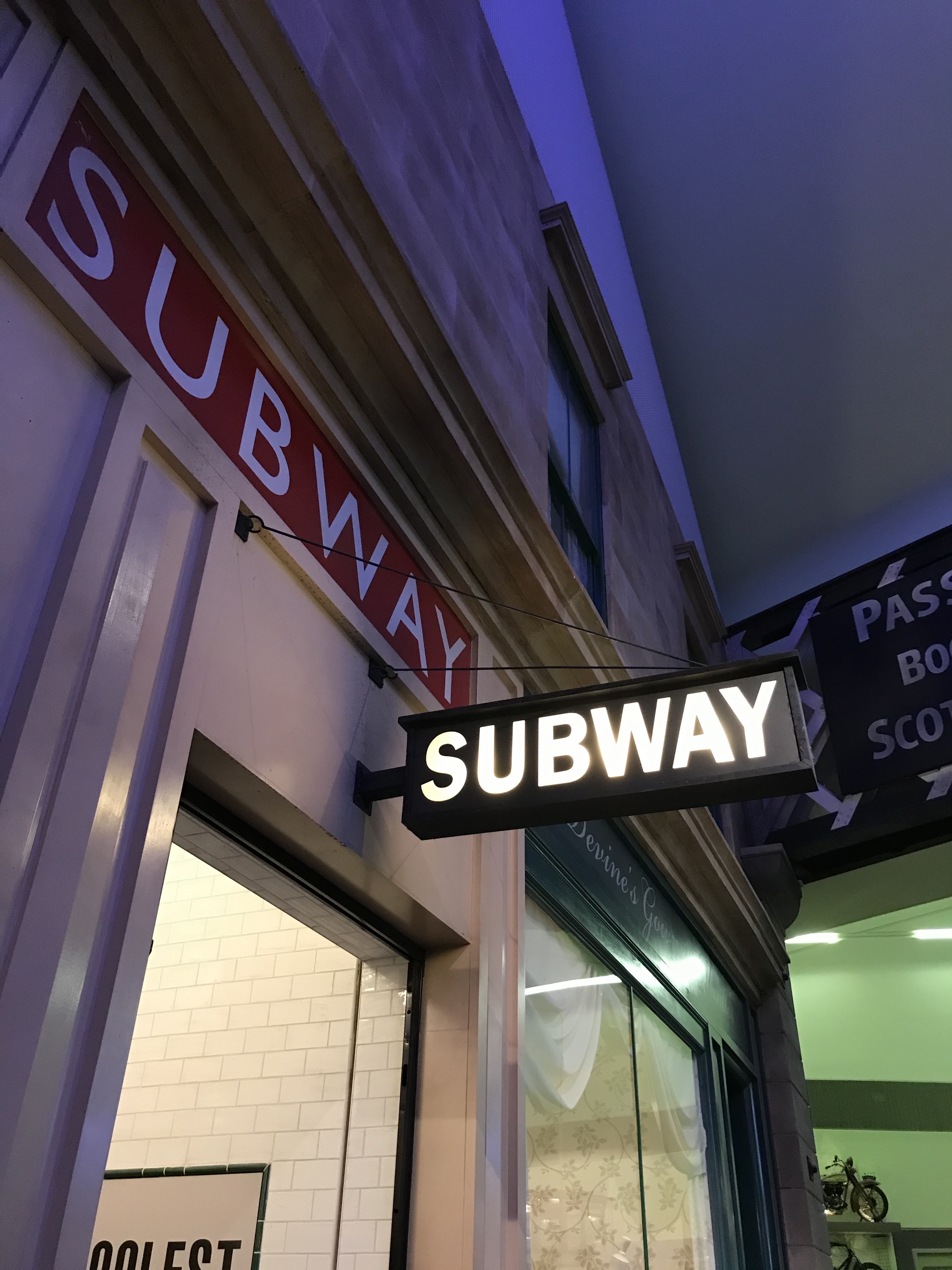 The Subway
The subway featured in our street
Shows visitors how the subway
Train and station would have 
Looked in the late 1800s and
Early 1900s.

Did you know Glasgow has the 
Third oldest subway system
In the world.
[Speaker Notes: The Glasgow Subway was opened in 1896. Budapest and London were the first cities to have a subway system and Glasgow was third in the world. 

It was underground, dark and fast and not what Victorian Glaswegians had been used to. 

Trains were originally just one carriage but popularity grew and by 1898 more carriages were needed to meet the demand.]
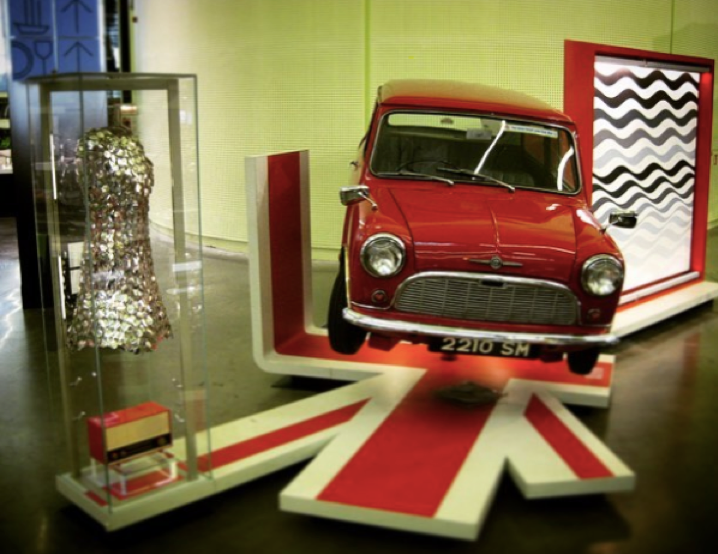 Sixties

This display features the Morris Mini 
From 1959. A painting by 
Bridget Riley an example of 
“Optical Art”. 
The dress is by Paco Rabanne
and was worn by 
Audrey Hepburn.

Do you know what film it was
that Hepburn wore the dress in?
[Speaker Notes: •This is a display at the Riverside Museum it features, the Morris Mini from 1959, a painting by artist Bridget Riley and a Paco Rabanne dress worn by Audrey Hepburn. 
This display is about an era of new design, designers were really thinking outside of the box. The painting is an example of “Op Art” Optical art. The dress is made of plastic and metal, it looks a bit like chain mail. The car was the first ever to have a transverse engine which meant a tiny car its size could hold a family of 4. 

•Anyone recognise the dress? Can you tell us what film it was that Hepburn worn it in? 

•Ever owned a mini or been in one? They still look great now and are still popular it seems!]
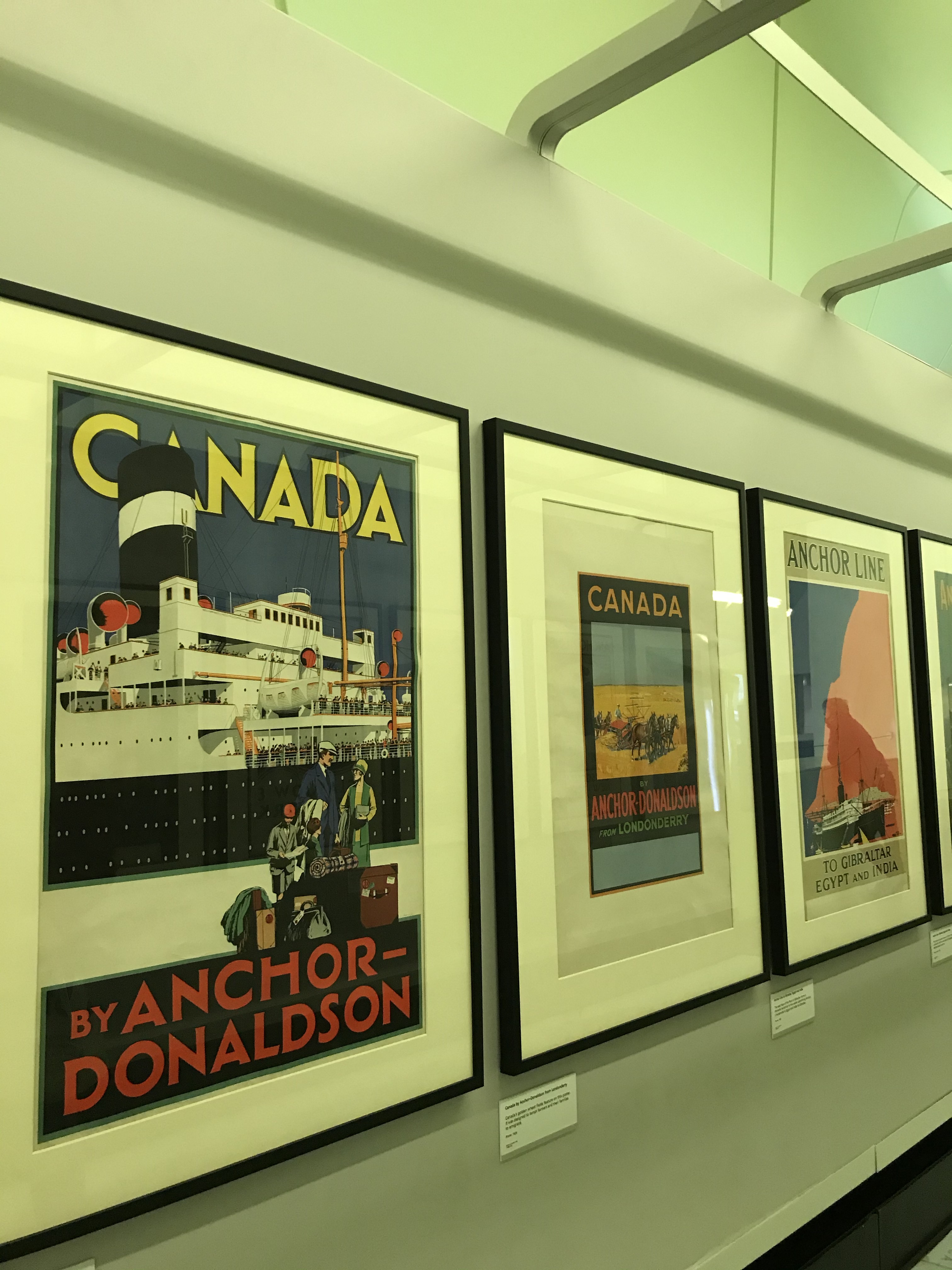 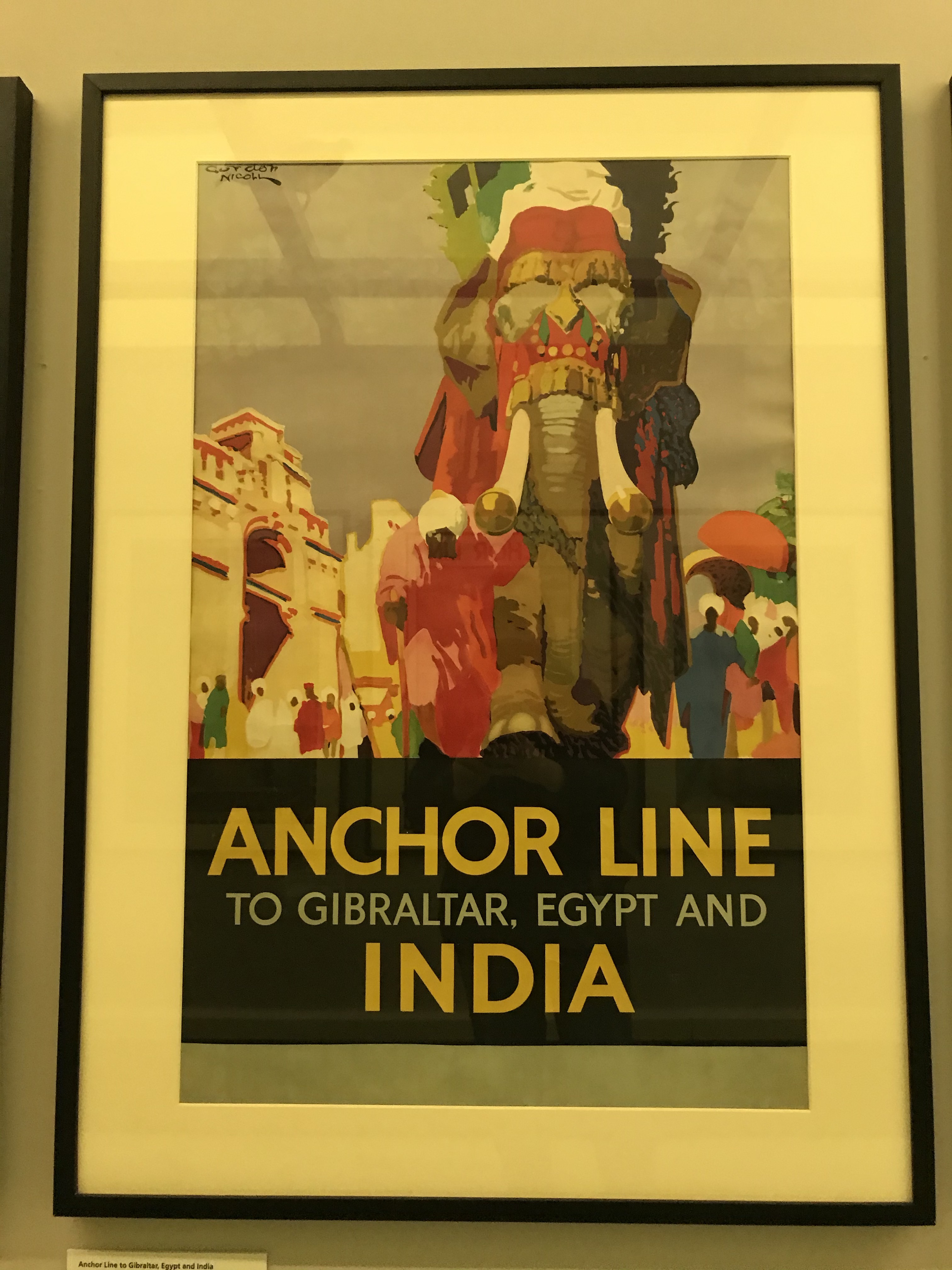 Anchor Line Posters
This is a display of beautiful
posters advertising the 
steamship company 
Anchor Line.

The graphic designers used 
beautiful images of the ships
and destinations along with
bold text to create an impact.
[Speaker Notes: There are several posters ranging from the 1920s to 1940s. They advertise some of the exotic destinations you could travel to from Glasgow. New York City, Canada, India were just some of the choices of destinations.

These are Lithography prints.]
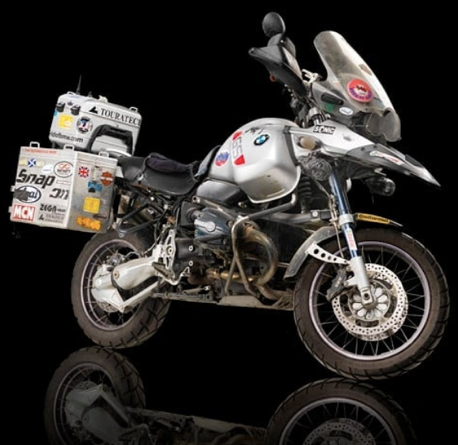 Ewan McGregor’s Motorbikes


McGregor donated both his 
motorbikes to the museum
One was featured in the 
programme “Long Way Round”
And the other in 
“Long Way Down” 

Have you seen the
 tv programme?
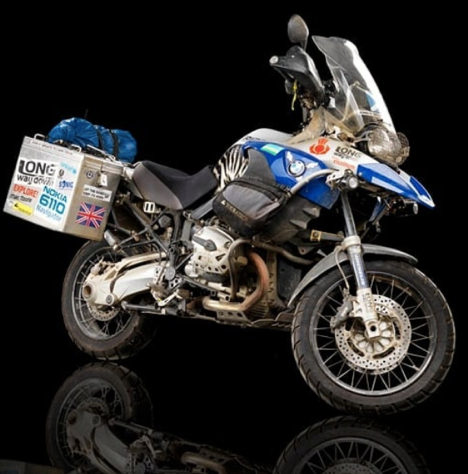 [Speaker Notes: •Above are two photographs of Ewan McGregor’s motorbikes which can be found in the Riverside Museum, McGregor donated both bikes to the museum, one featured in the programme “Long Way Round” and the other in “Long Way Down” 

•Long Way Down tracked his journey with friend Charley Boorman from John O’Groats, the Northernmost tip of Scotland to Cape Agulhas, the Southernmost tip of South Africa. Long Road Round was from London to New York, journeying through Europe, the Ukraine, Kazakhstan, Mongolia and Russia, across the Pacific to Alaska then down through Canada and America. 

•Did you watch the TV documentary? Ever done a long journey or stint of travelling before in the UK or elsewhere?]
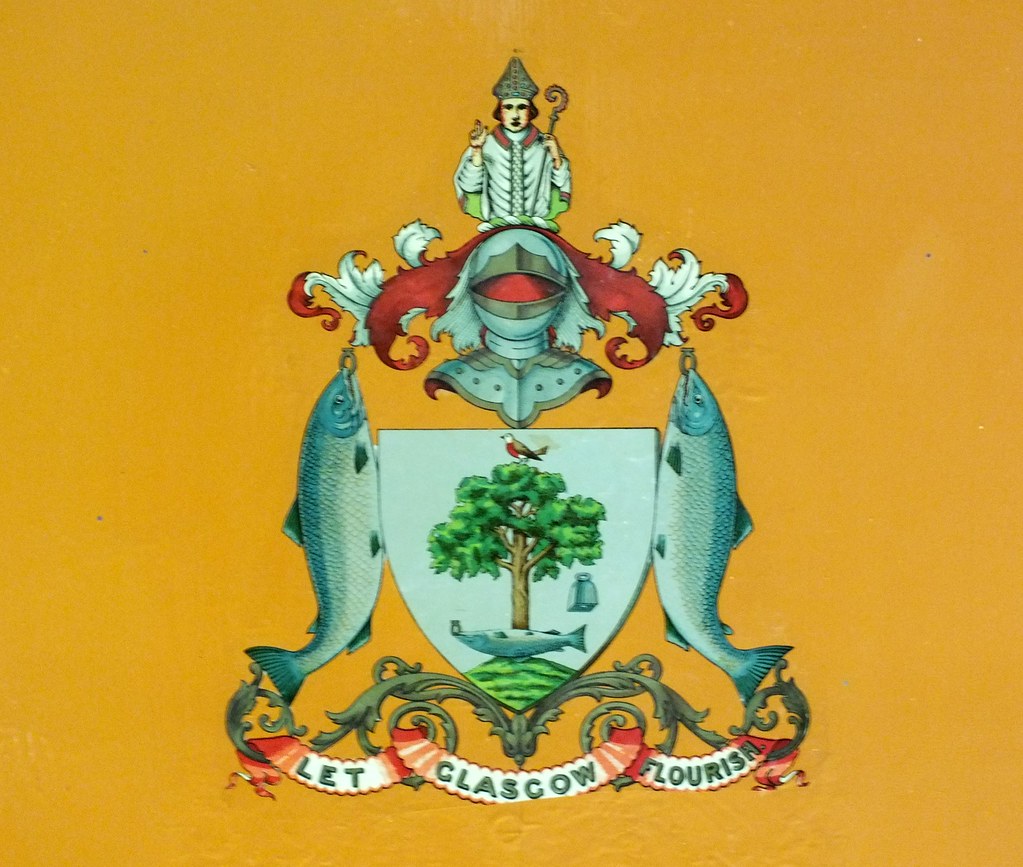 Question 1

Glasgow’s Coat of Arms was introduced when the Lord Lyon granted the city its patent. In which Year did this happen?
A)1866

B)1966

C)1916
[Speaker Notes: Answer: A) 1866]
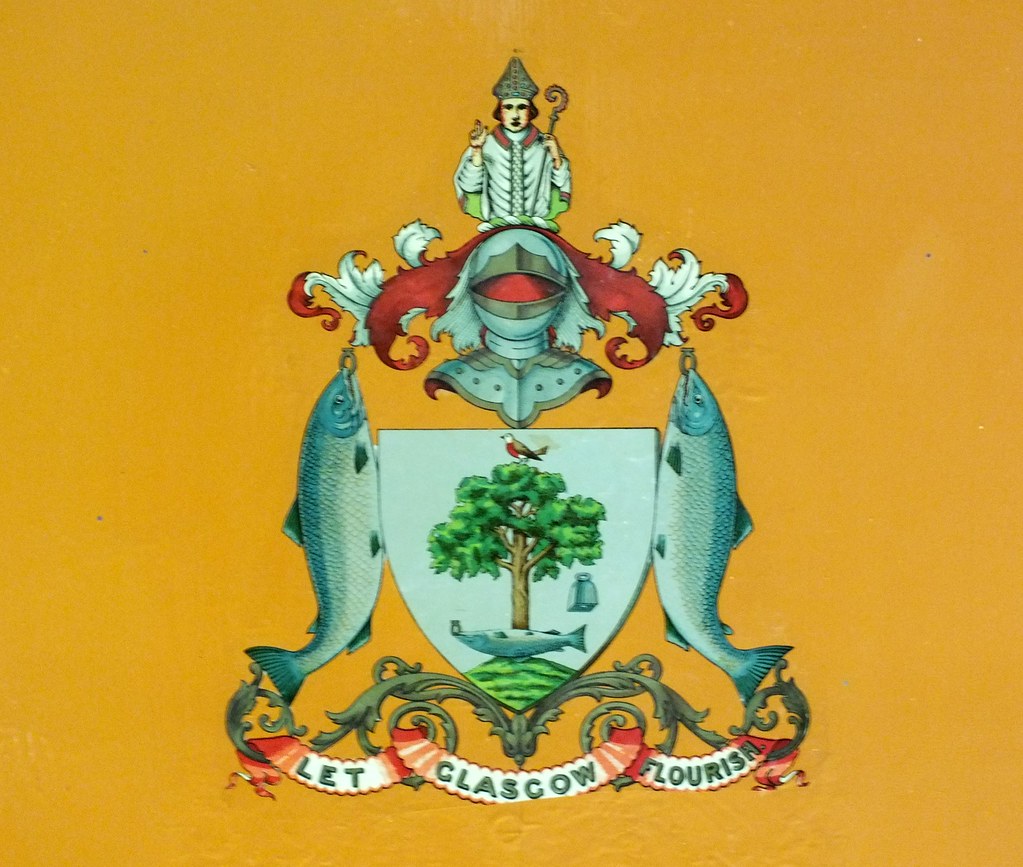 Question 1

Glasgow’s Coat of Arms was introduced when the Lord Lyon granted the city its patent. In which Year did this happen?
A)1866
[Speaker Notes: Answer: A) 1866]
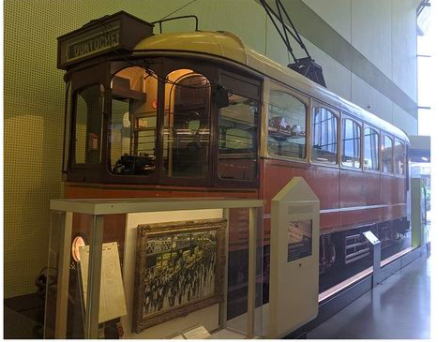 Question 2
How many people turned up to see the last tram parade in Glasgow in 1962?
A)500,000

B)250,000

C)120,000
[Speaker Notes: Answer: B) 250,000 - a rainy day in Glasgow but didn’t keep the crowds away it was very busy at the last tram procession.]
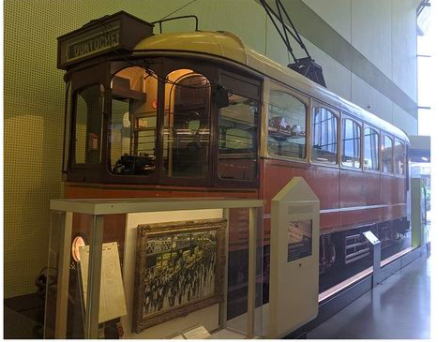 Question 2
How many people turned up to see the last tram parade in Glasgow in 1962?
B)250,000
[Speaker Notes: Answer: B) 250,000 - a rainy day in Glasgow but didn’t keep the crowds away it was very busy at the last tram procession.]
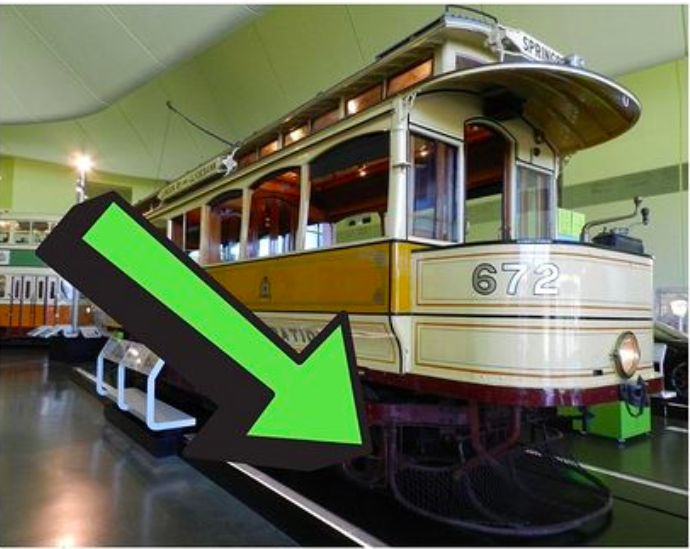 Question 3
What is the name of this net at the front of the tram?
A) A hen catcher

B) Poop scoop

C) Coo catcher
[Speaker Notes: Answer: C) Coo Catcher - this device springs up and catches anything that goes in front of the tram, it is a safety device]
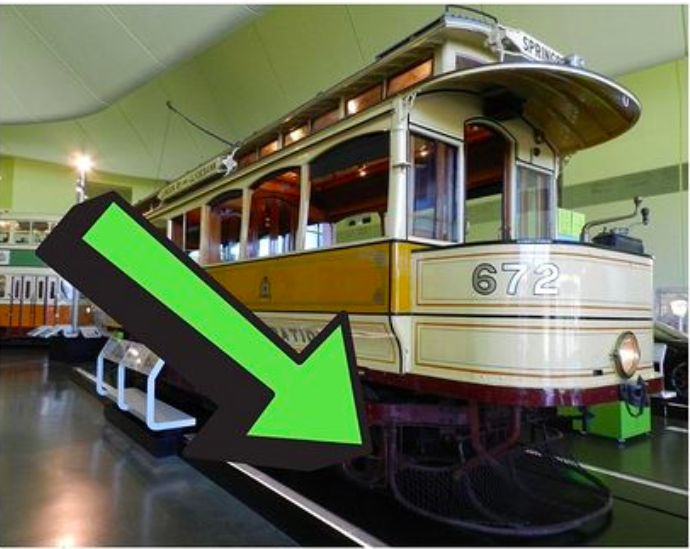 Question 3
What is the name of this net at the front of the tram?
C) Coo catcher
[Speaker Notes: Answer: C) Coo Catcher - this device springs up and catches anything that goes in front of the tram, it is a safety device]
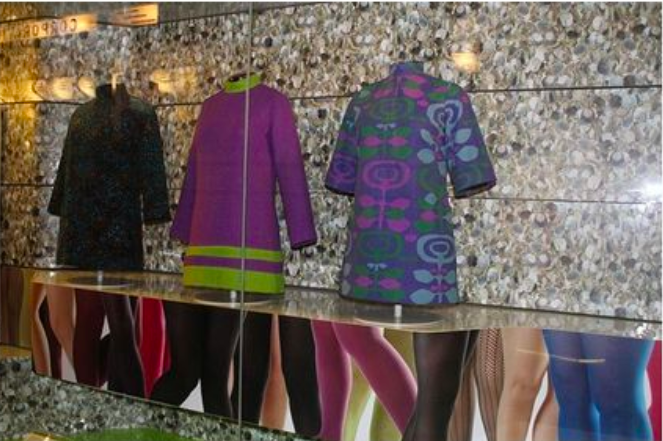 Question 4
These mini dresses from the sixties were designed by a successful and innovative Glaswegian designer. What is her name?
A) Marion Donaldson

B) Mary Quant

C) Shirley Craven
[Speaker Notes: Answer: A) Marion Donaldson - 60s designer, she designed clothes with her husband, she has worked with liberty prints and she stocked her wares at the In Gear boutique.]
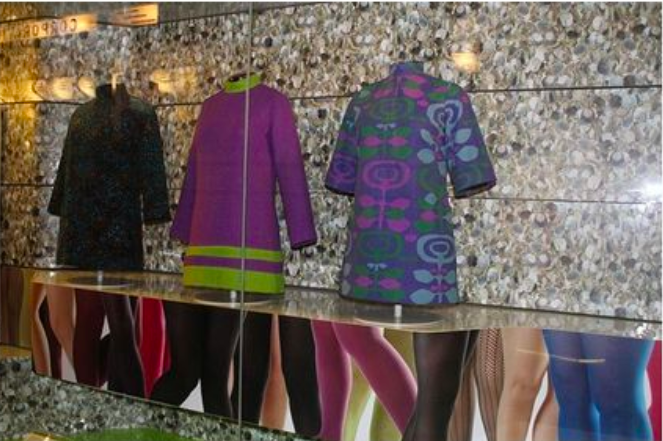 Question 4
These mini dresses from the sixties were designed by a successful and innovative Glaswegian designer. What is her name?
A) Marion Donaldson
[Speaker Notes: Answer: A) Marion Donaldson - 60s designer, she designed clothes with her husband, she has worked with liberty prints and she stocked her wares at the In Gear boutique.]
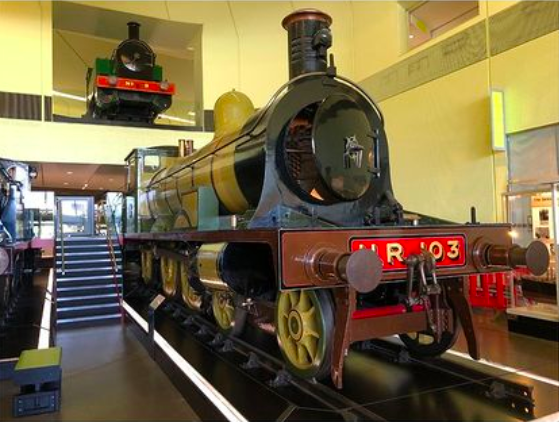 Question 5
The locomotive no.103 is a movie star, can you name the 1965 comedy in which it appeared?
A) Murder on the orient express

B) Around the world in 80 days

C) Those magnificent men in flying machines
[Speaker Notes: Answer: C) Those magnificent men in their flying machines - 1965 period comedy drama film starring Benny Hill, Stuart Whitman and Sarah Miles.]
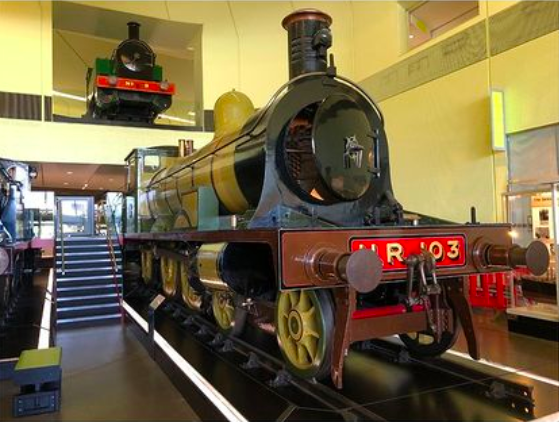 Question 5
The locomotive no.103 is a movie star, can you name the 1965 comedy in which it appeared?
A
C) Those magnificent men in flying machines
[Speaker Notes: Answer: C) Those magnificent men in their flying machines - 1965 period comedy drama film starring Benny Hill, Stuart Whitman and Sarah Miles.]
Question 6
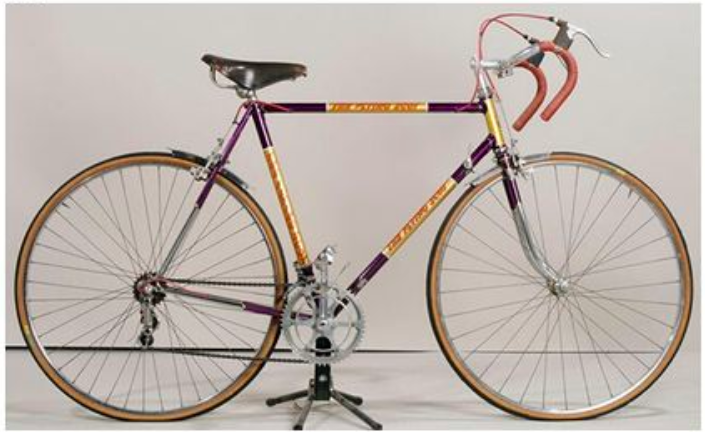 What is the name of the company manufacturing Scotland’s premier lightweight bicycles that opened its first shop in Mcaslin street in 1900?
A)Billy Bisland Bikes

B)Tour de Scot

C)The Flying Scot
[Speaker Notes: Answer: C) The Flying Scot]
Question 6
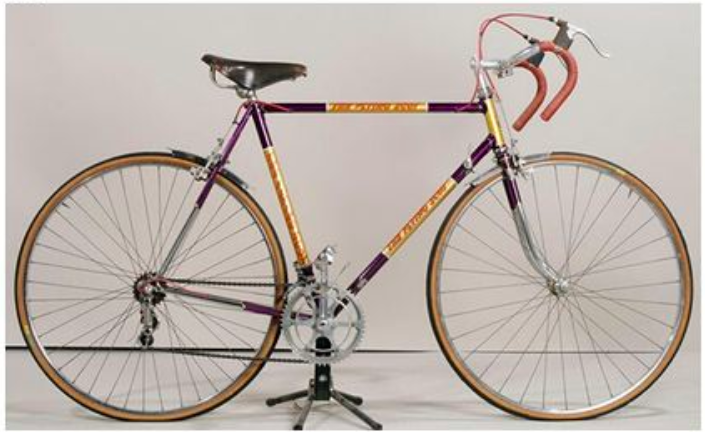 What is the name of the company manufacturing Scotland’s premier lightweight bicycles that opened its first shop in Mcaslin street in 1900?
C)The Flying Scot
[Speaker Notes: Answer: C) The Flying Scot]
Question 7
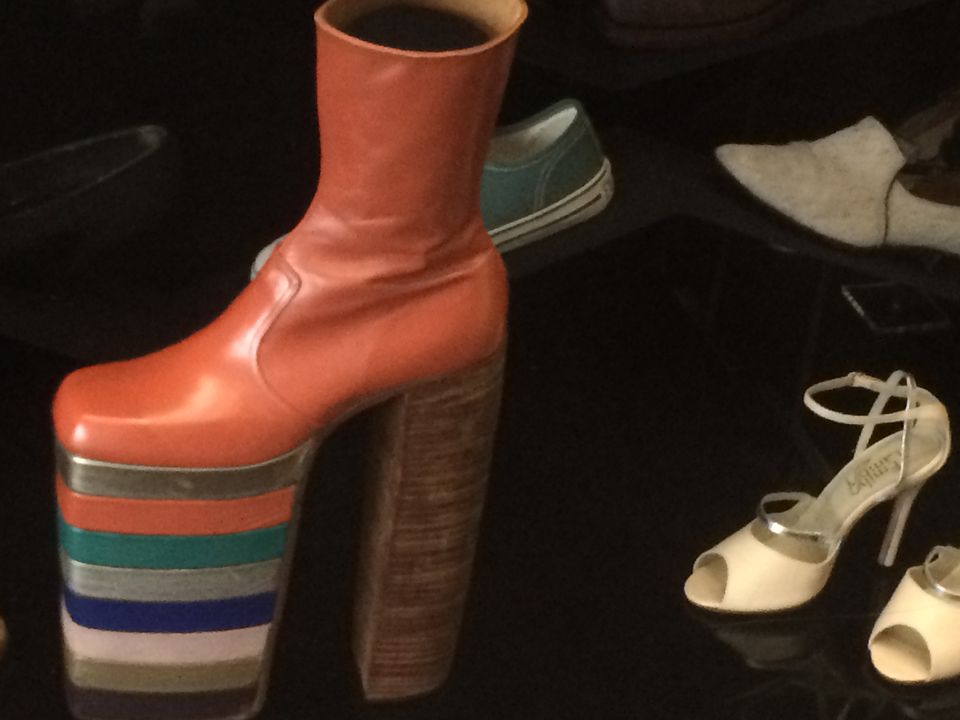 These colourful shoes were worn by a famous English singer, who sang hits including “I’m still standing”, who do you think it is?
A)David Bowie

B)Elton John

C)Paul McCartney
[Speaker Notes: Answer: B) Elton John - Billy Connelly received these boots during an Elton John tour and he donated them to the museum]
Question 7
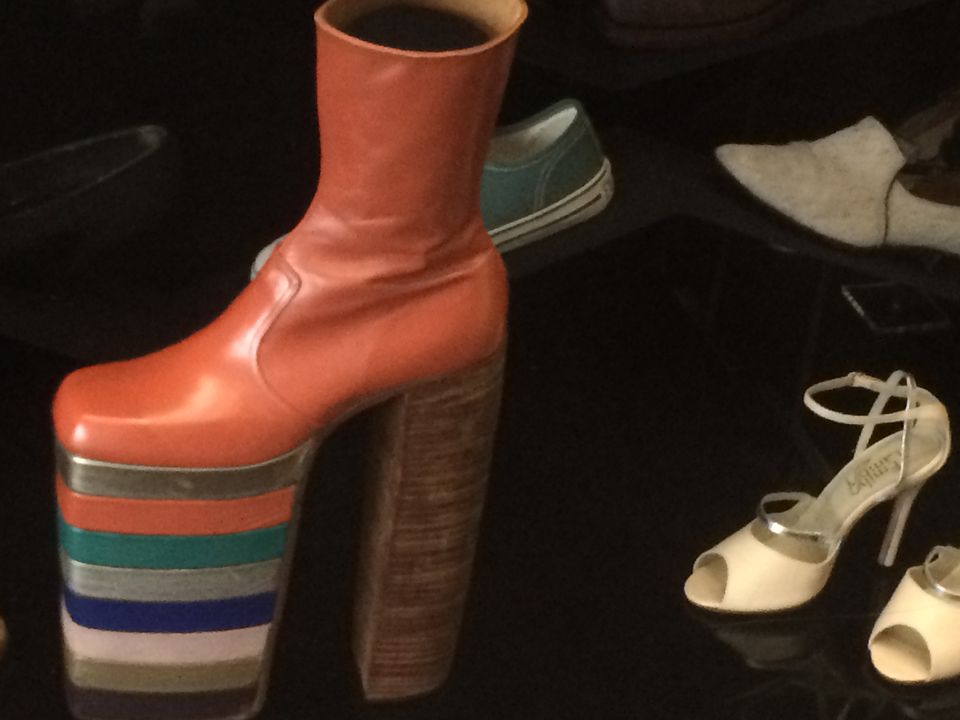 These colourful shoes were worn by a famous English singer, who sang hits including “I’m still standing”, who do you think it is?
B)Elton John
[Speaker Notes: Answer: B) Elton John - Billy Connelly received these boots during an Elton John tour and he donated them to the museum]
Question 8
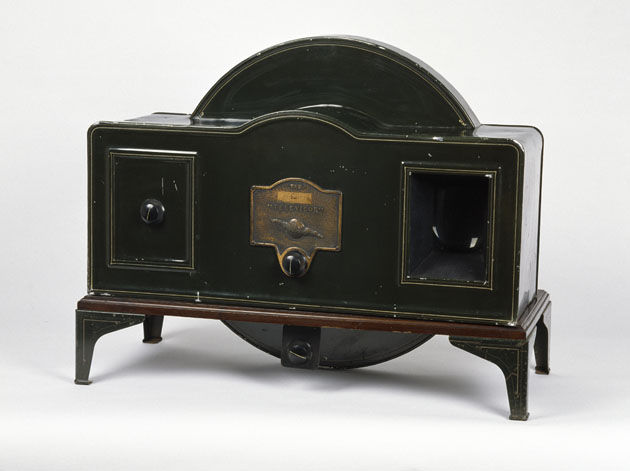 In 1928 Scottish inventor John Logie Baird tested his famous invention. What was the invention?
A)Microwave

B)Telephone

C)Television
[Speaker Notes: Answer: C) Television - John Logie Baird born in Helensburgh, demonstrated the first live working television system in January 1926.]
Question 8
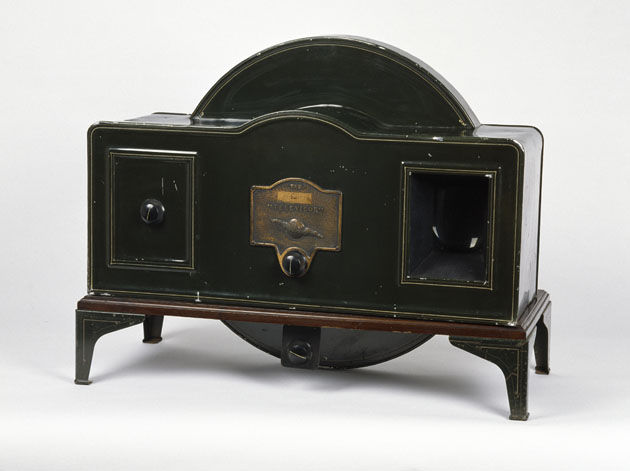 In 1928 Scottish inventor John Logie Baird tested his famous invention. What was the invention?
C)Television
[Speaker Notes: Answer: C) Television - John Logie Baird born in Helensburgh, demonstrated the first live working television system in January 1926.]
Question 9
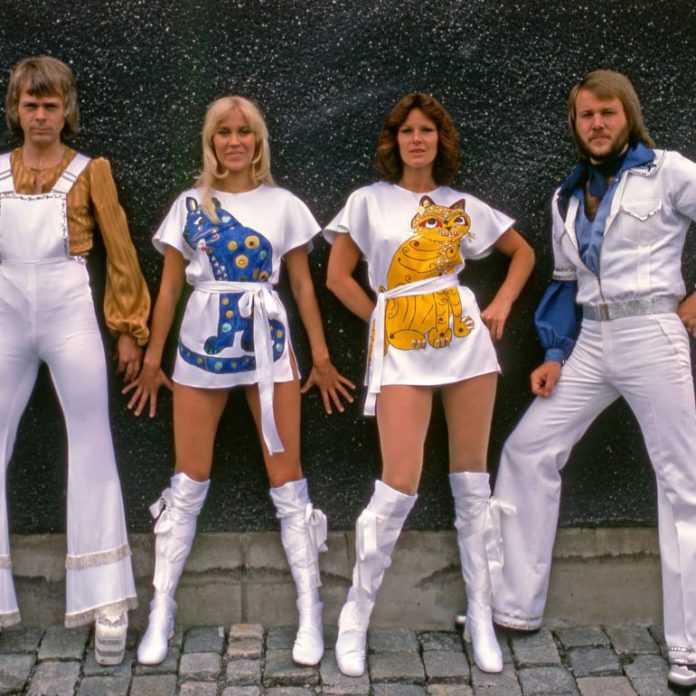 Which of the Abba hits below features the lyric, “I was sick and tired of everything when I called you last night from Glasgow”?
A)Mamma mia

B)Dancing Queen

C)Super Trouper
[Speaker Notes: Answer: C) Super Trouper]
Question 9
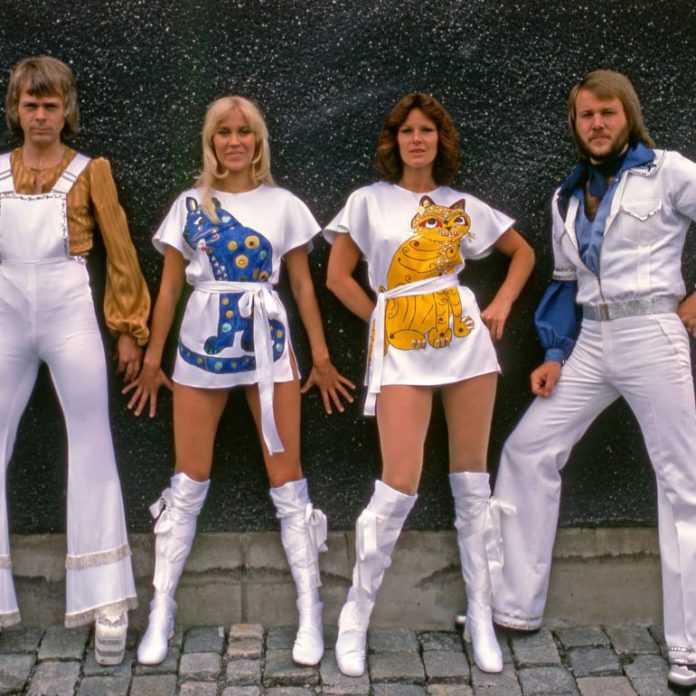 Which of the Abba hits below features the lyric, “I was sick and tired of everything when I called you last night from Glasgow”?
C)Super Trouper
[Speaker Notes: Answer: C) Super Trouper]
you have reached the end of the presentation, we hope you have enjoyed it
Presented to you by the Open Museum team
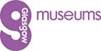 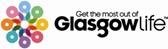